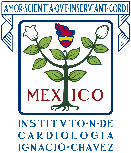 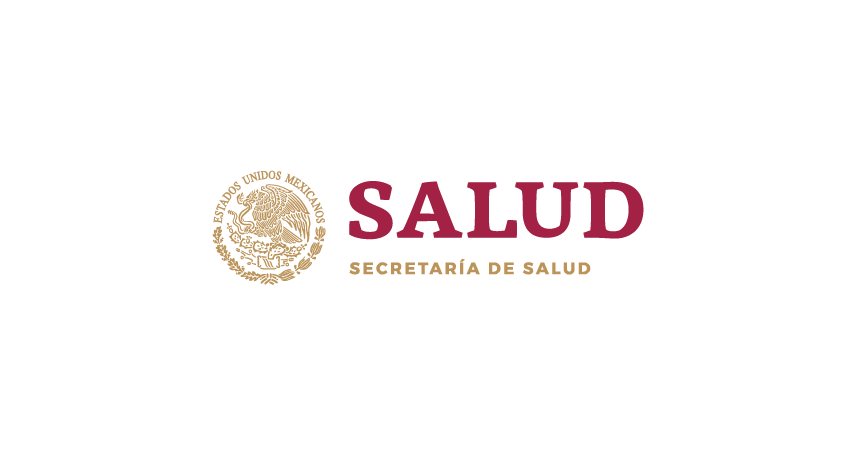 Conoce a los integrantes de tu
Comité de Ética  (INCARD) 2022-2025
INSTITUTO NACIONAL DE CARDIOLOGÍA, IGNACIO CHÁVEZ
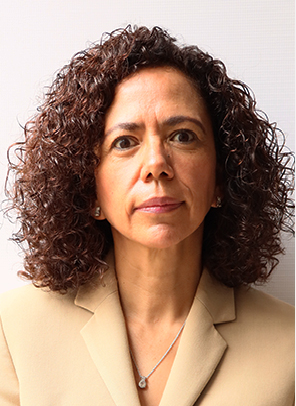 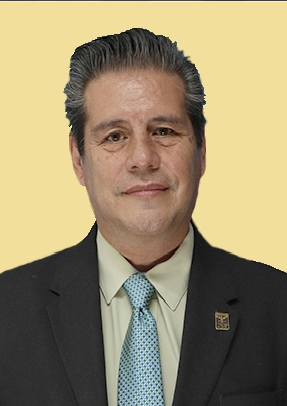 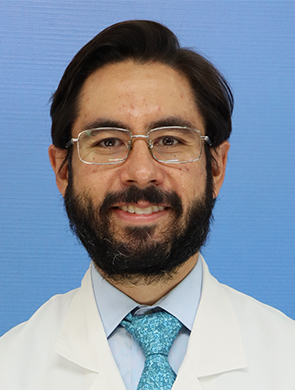 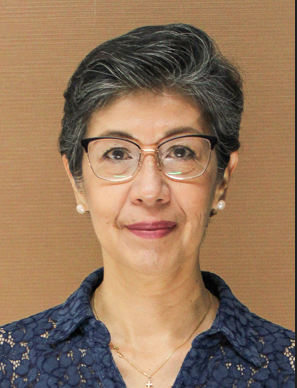 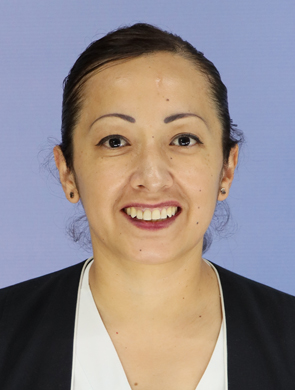 Dra. Lidia Almazán Barrera
Titular del Órgano Interno de Control
L.C. Armando Acevedo Valadez
Presidente
Dr. Carlos Rafael Sierra Fernández
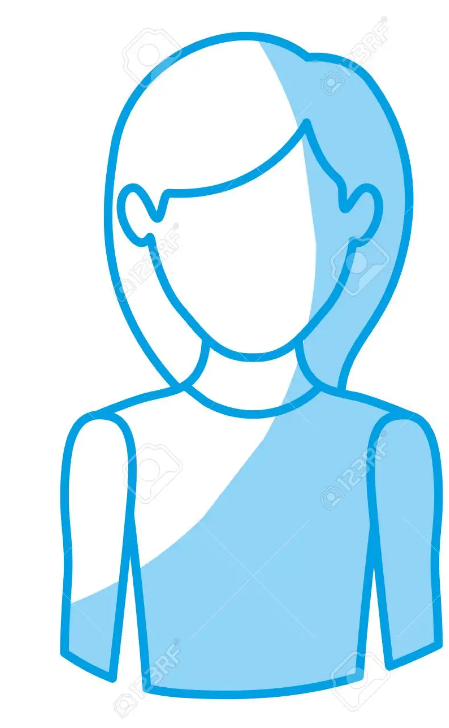 Dra. Ana Cecilia Zazueta Mendizabal
Mtra. Liliana López Flores
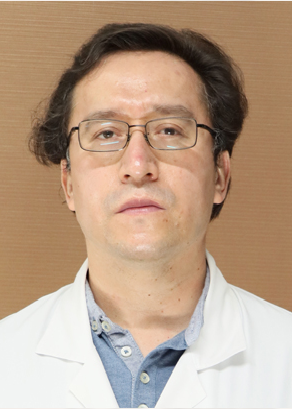 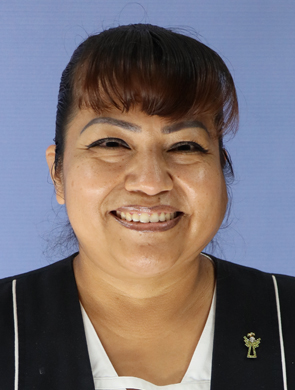 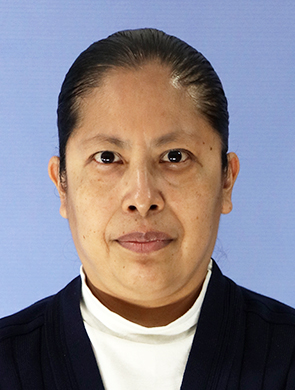 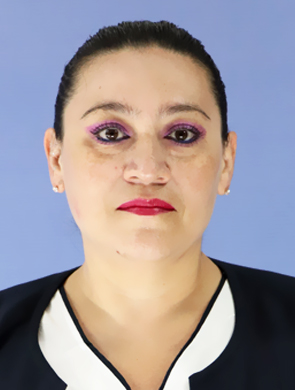 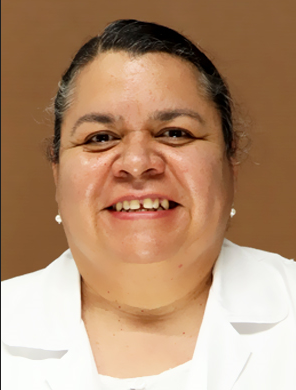 Consejera  Temporal para casos de H. S y A. S.
Dr. Juan Carlos Gallardo Pérez
Consejero  Temporal para casos de H. S y A. S.
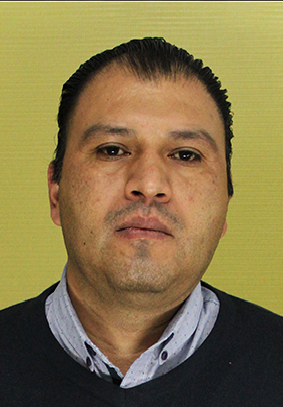 Mtra. Sonia Martínez López
LEO. Gabriela Pichardo González
Mtra. Gabriela Lira Rodríguez
Dra. Claudia Lerma 
González
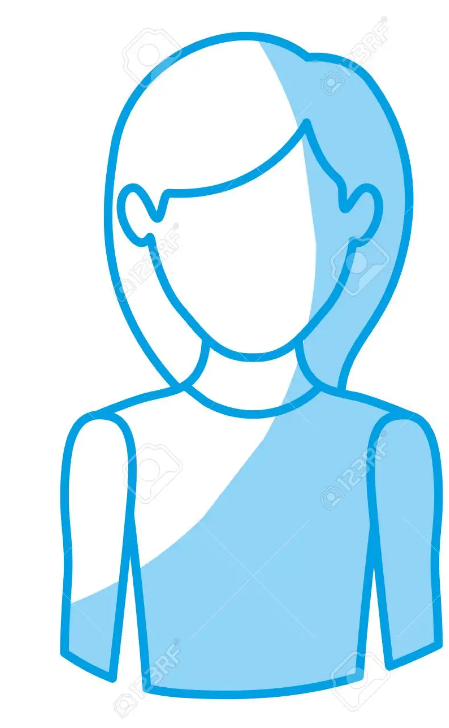 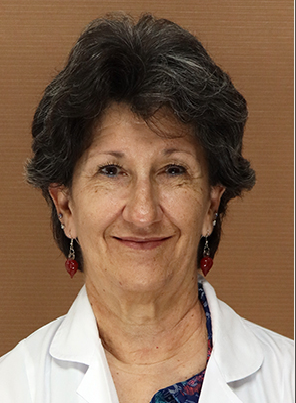 Lic. Noe Romero Leal
Asesor de Presuntos Actos de Discriminación
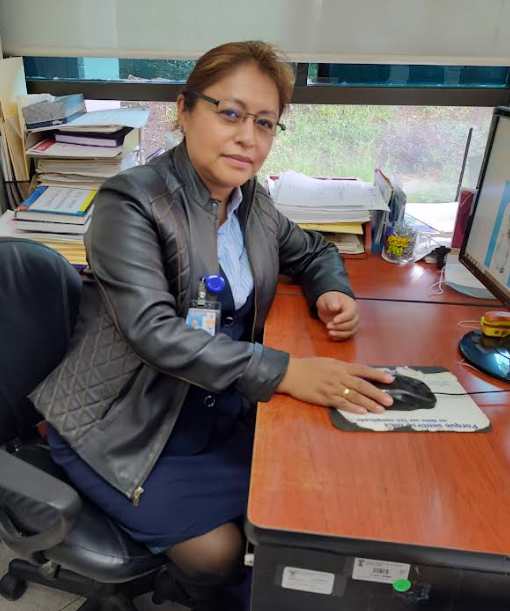 Lic. Laura Roque Herrera
Asesora de Presuntos Actos de Discriminación
Dra. Roxana Carbó Zabala
Mtra. Yolanda Bautista Cuevas 
Secretaria Ejecutiva
#soy_ética

#soy_ético
Datos de contacto del CEPCI
Mtra. Yolanda Bautista Cuevas 
Secretaria Ejecutiva
comite.etica@cardiologia.org.mx
Ext. 20014
“La ética es cosa de todas y todos, seamos el cambio”
Comité de Ética INCARD
https://www.cardiologia.org.mx/cepci/